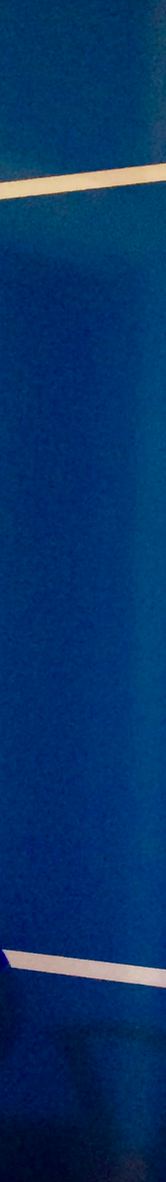 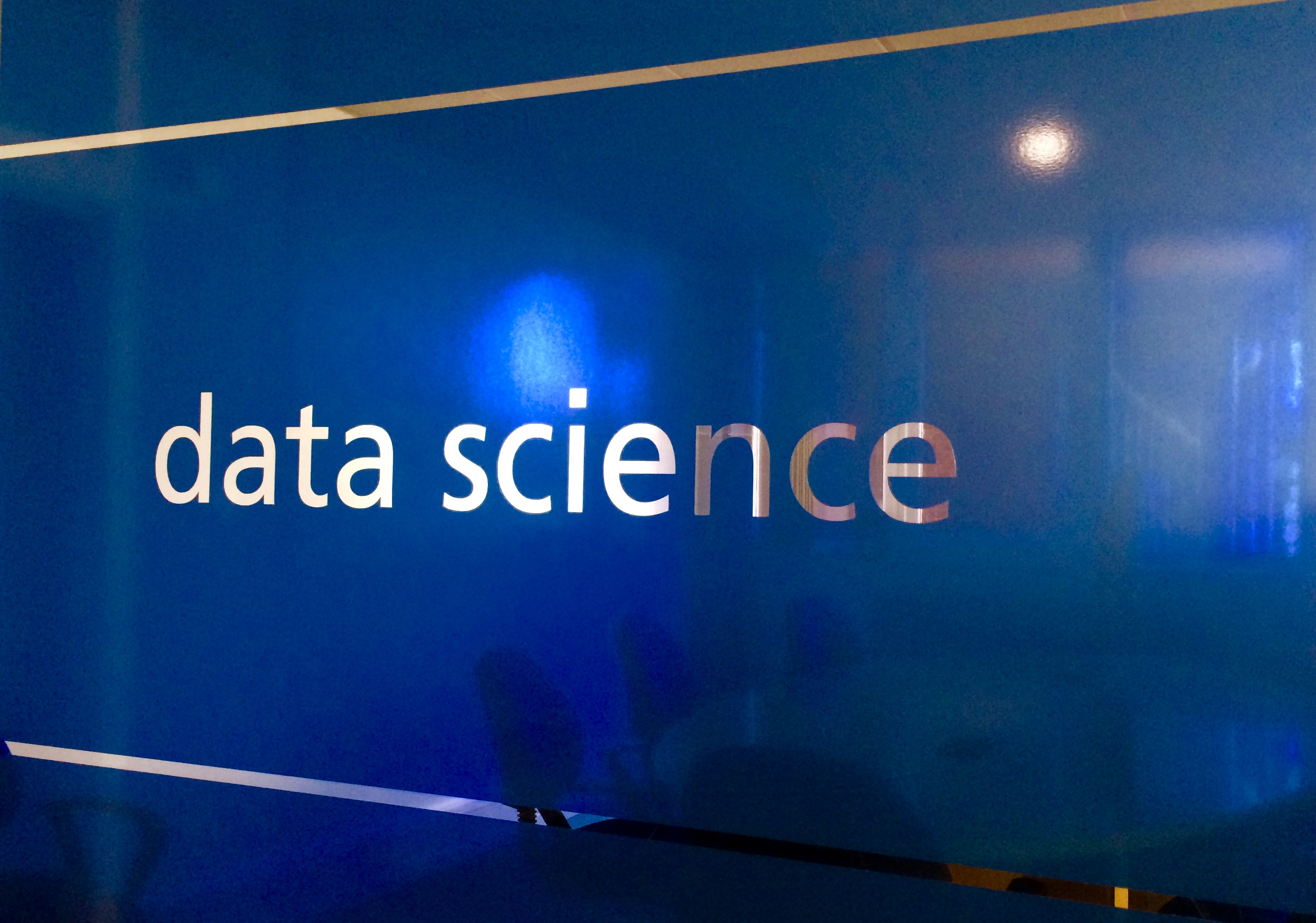 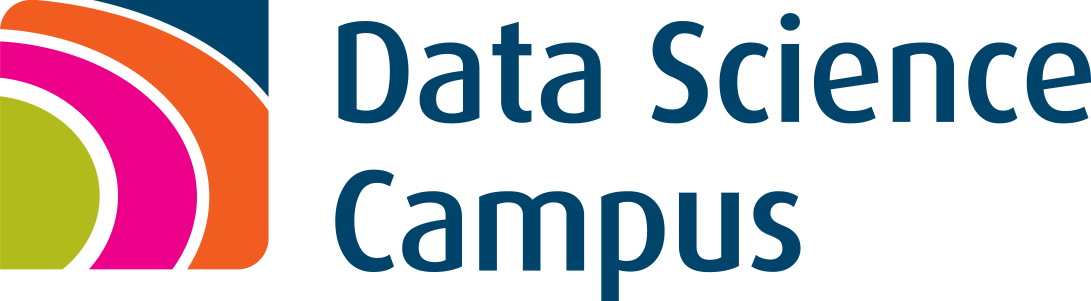 ONS Data Science Campus 
Peter Fullerton, Deputy Director
June, 2017

SYG Campws Gwyddor Data
Peter Fullerton, Is Gyfarwyddwr
Mehefin, 2017
ONS Data Science Campus, Phase 0.5, August 2016
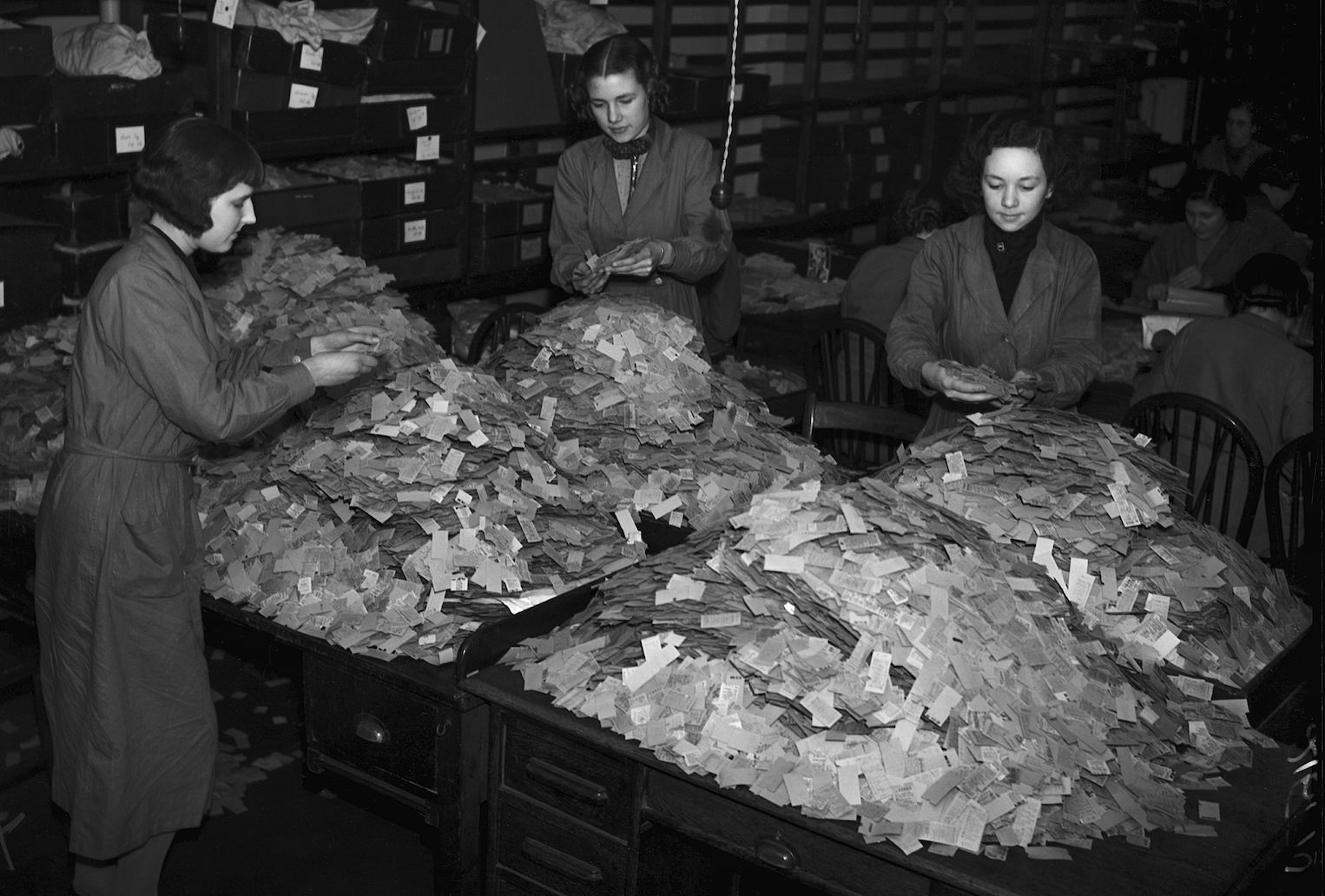 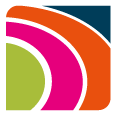 “Although better use of [data] has the potential to transform the provision of economic statistics, ONS will need to build up its capability to handle such data. 

This will take some time and will require not only recruitment of a cadre of data scientists but also active learning and experimentation. 

That can be facilitated through collaboration with relevant partners – in academia, the private and public sectors, and internationally.”

Independent Review of Economic Statistics
Professor Sir Charles Bean, March 2016, p.11
London Transport workers manually examine over 4 million tickets to identify most and least popular routes, March 1939
Gerry Cranham/Fox Photos/Hulton Archive/Getty Images
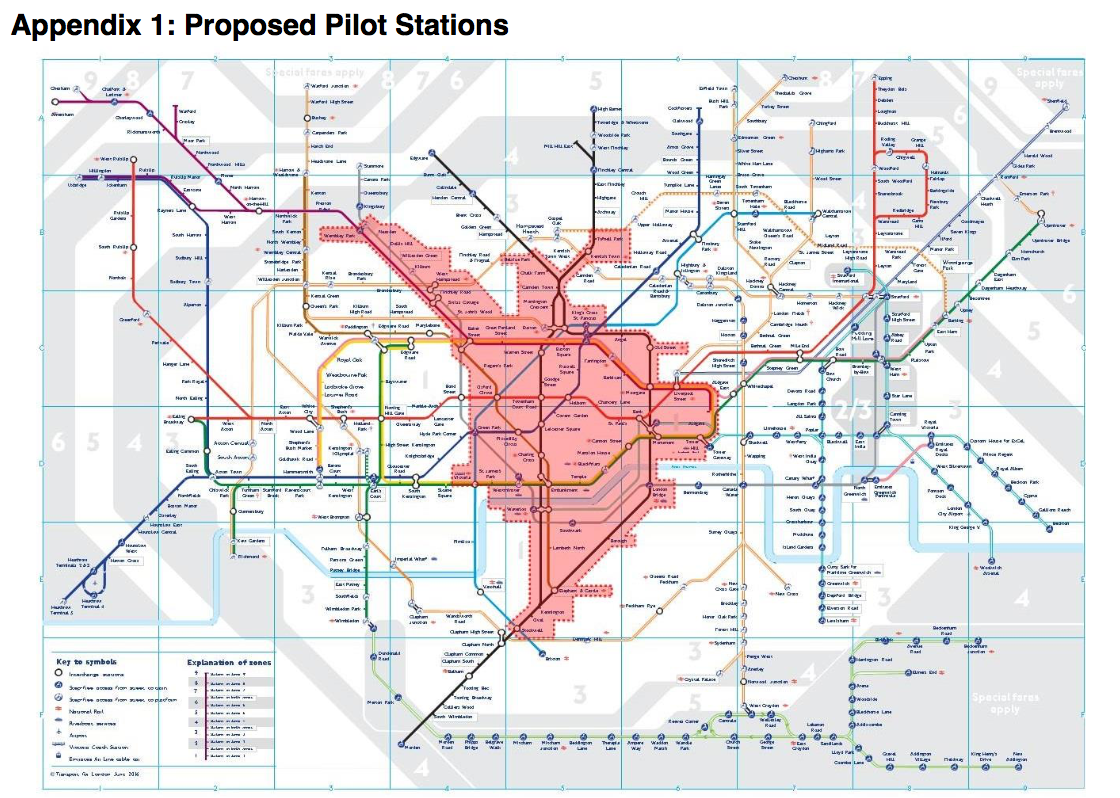 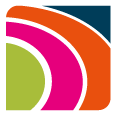 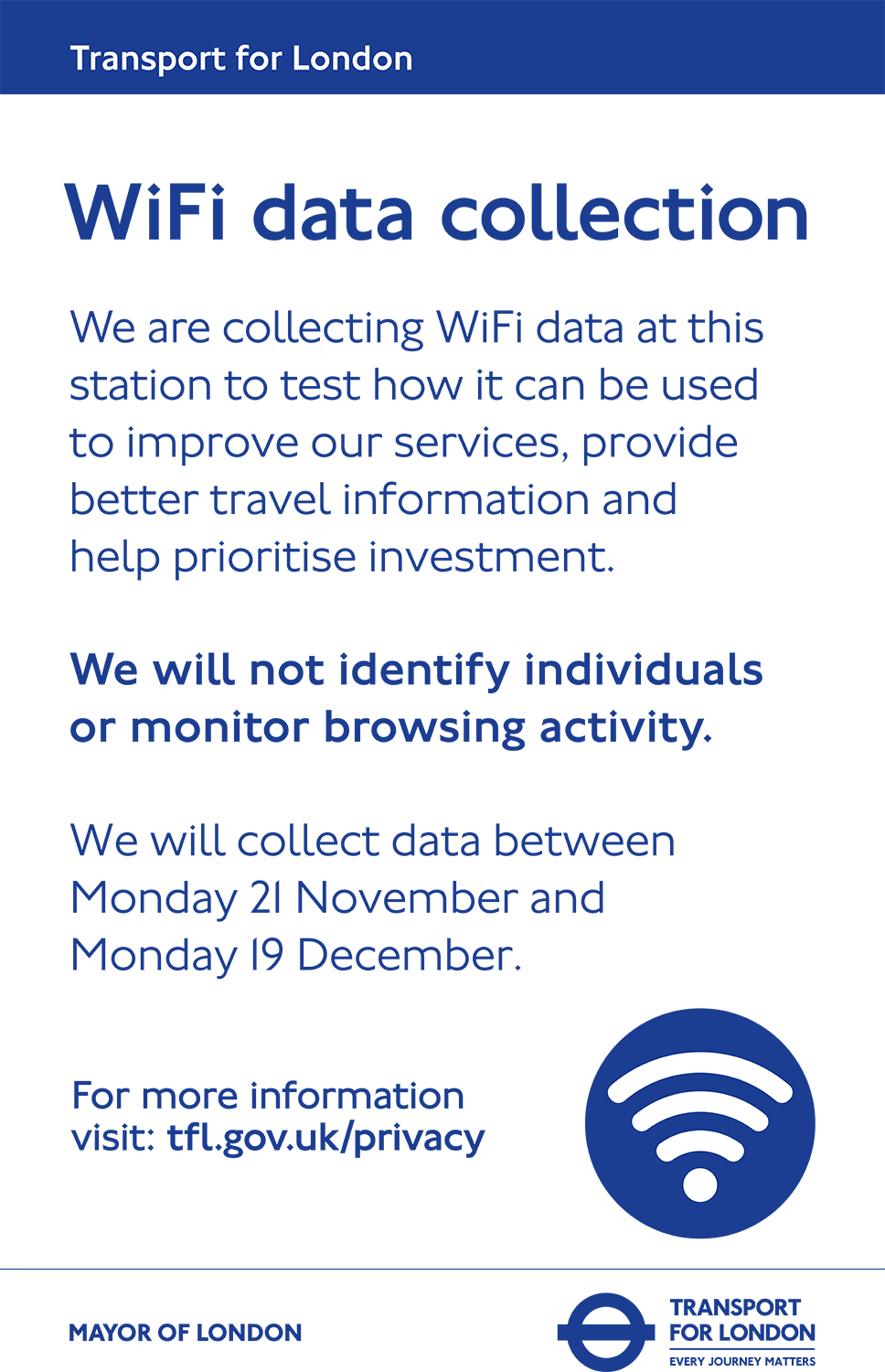 “The 21st Century has brought new challenges in the analysis of data, and it is increasingly apparent that solutions to these are both statistical and computational. This has led to a great demand for people both in industry and in research who are able to draw upon the mathematics of both computation and probability to make sense of the large amounts of data that are collected in order to solve major problems.

Data science is an interdisciplinary response to this demand”

- University of Warwick
Transport for London 2016 pilot, assessing journeys by WiFi access
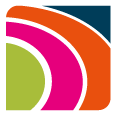 Maths & statistics
Computer science
“Our goal is to explore how sources such as administrative data and social data, and techniques such as machine learning and natural language parsing, can improve our understanding of the UK’s economy, communities and people.”

- Tom Smith, MD Data Science Campus
Machine learning
Data science
Traditional research
Danger zone!
Domain expertise
The Data Science Venn Diagram, modified from Drew Conway
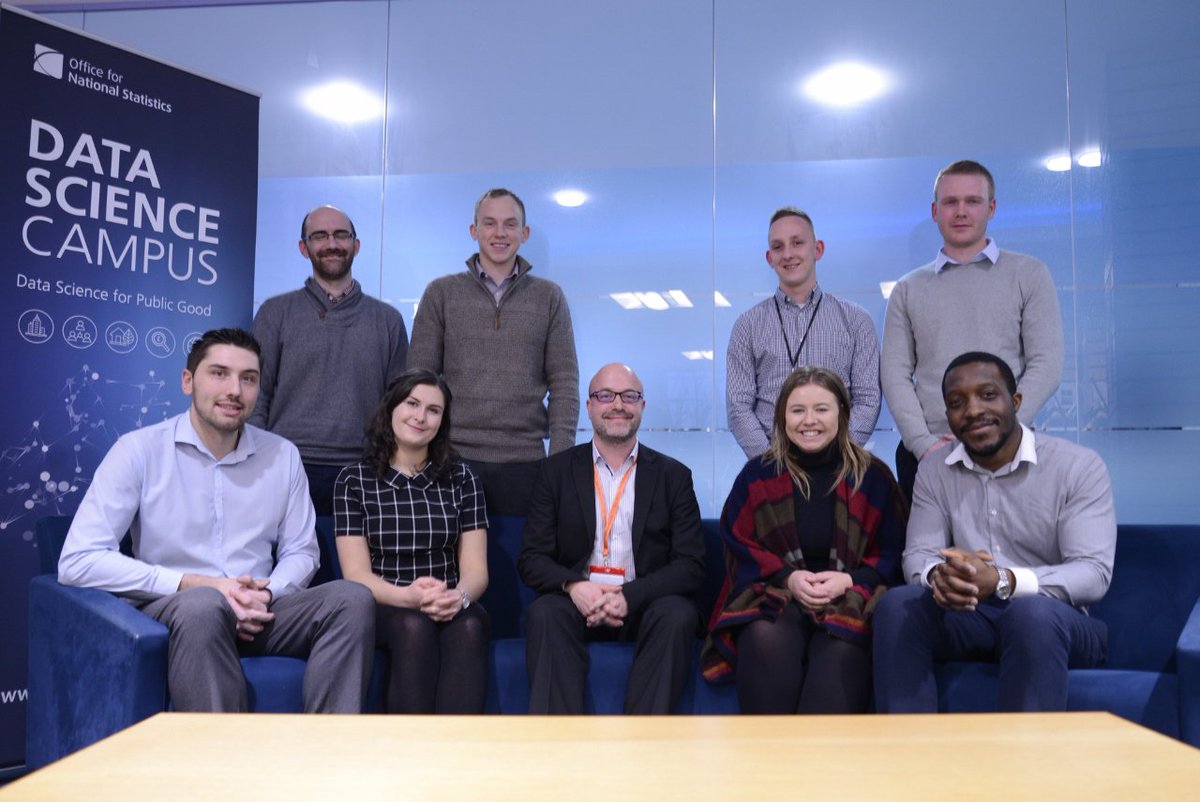 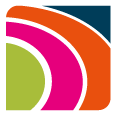 Growing Data Science Skills

Apprenticeship in Data Analytics
 Developed with ONS Learning Academy
 Two-year vocational programme
 130 applications, 8 apprentices Dec 2016
 150 applications in Round 2, Newport and Welsh Government

MSc Data Analytics for Government
 Developed with ONS Learning Academy and GSS Professional Support
 Dedicated Data Science pathway
 Multiple Academic partners
 First intake in September 2017

Data Science Accelerator
 Government Data Science Partnership with GDS and GO-Science
 3-month programme
 Open to all Public Sector staff
 Wales / South-West Hub @ Data Science Campus
First Cohort of Data Analytics Apprentices with Tom Smith, MD Data Science Campus, Dec 2016
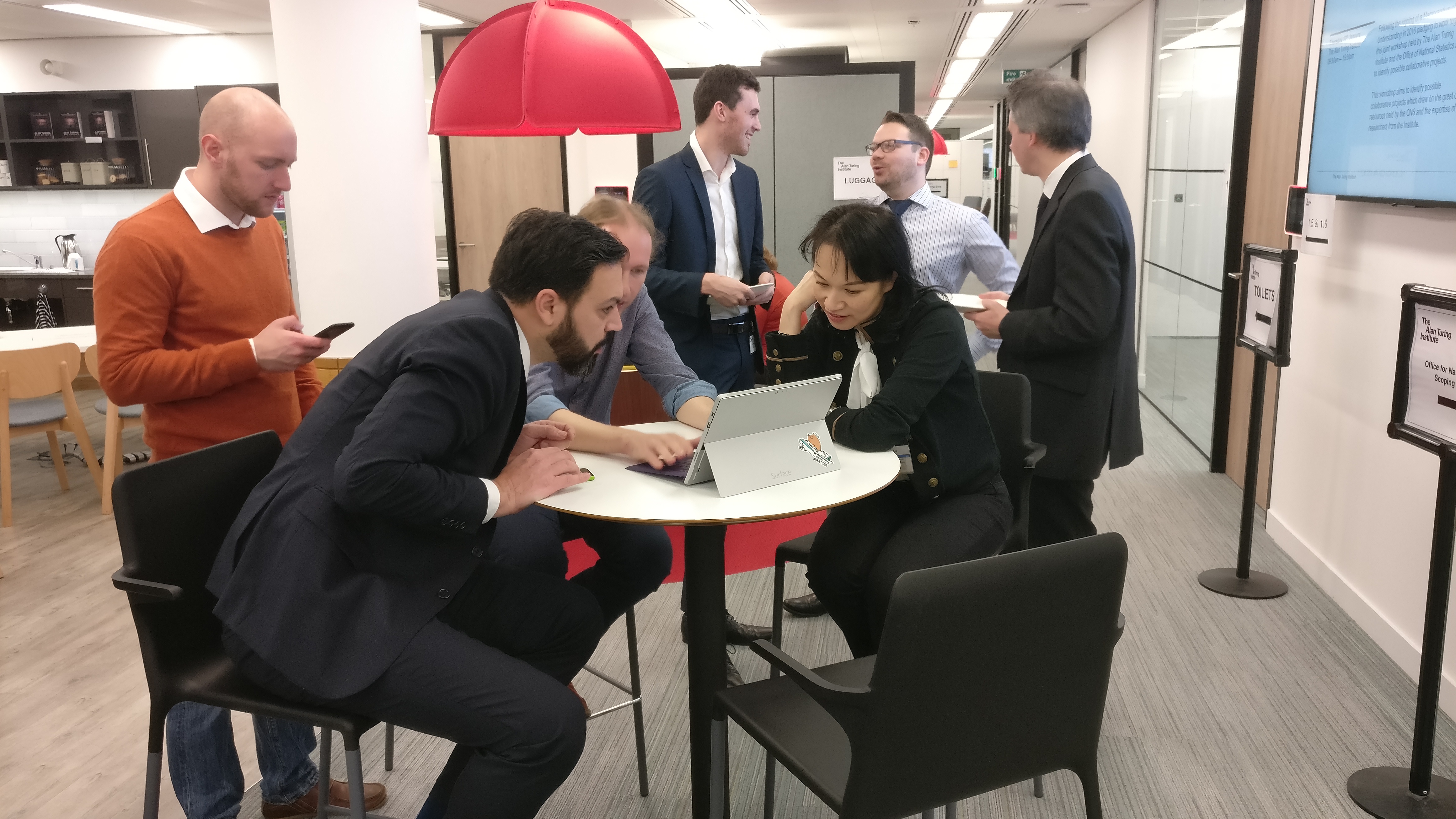 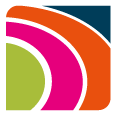 Data Science for Public Good

Research activities started in September 2016 under five core themes:

Economic Statistics
 The Evolving Economy
 UK in a Global Context
Social Data
 Urban and Rural
 Society
Sustainable Development Goals
 Sustainability 

8 research projects are underway and two rapid prototyping data dissemination tools have been built for partners
Data Science Campus data scientists collaborating with colleagues at the Alan Turing Institute, Jan 2017
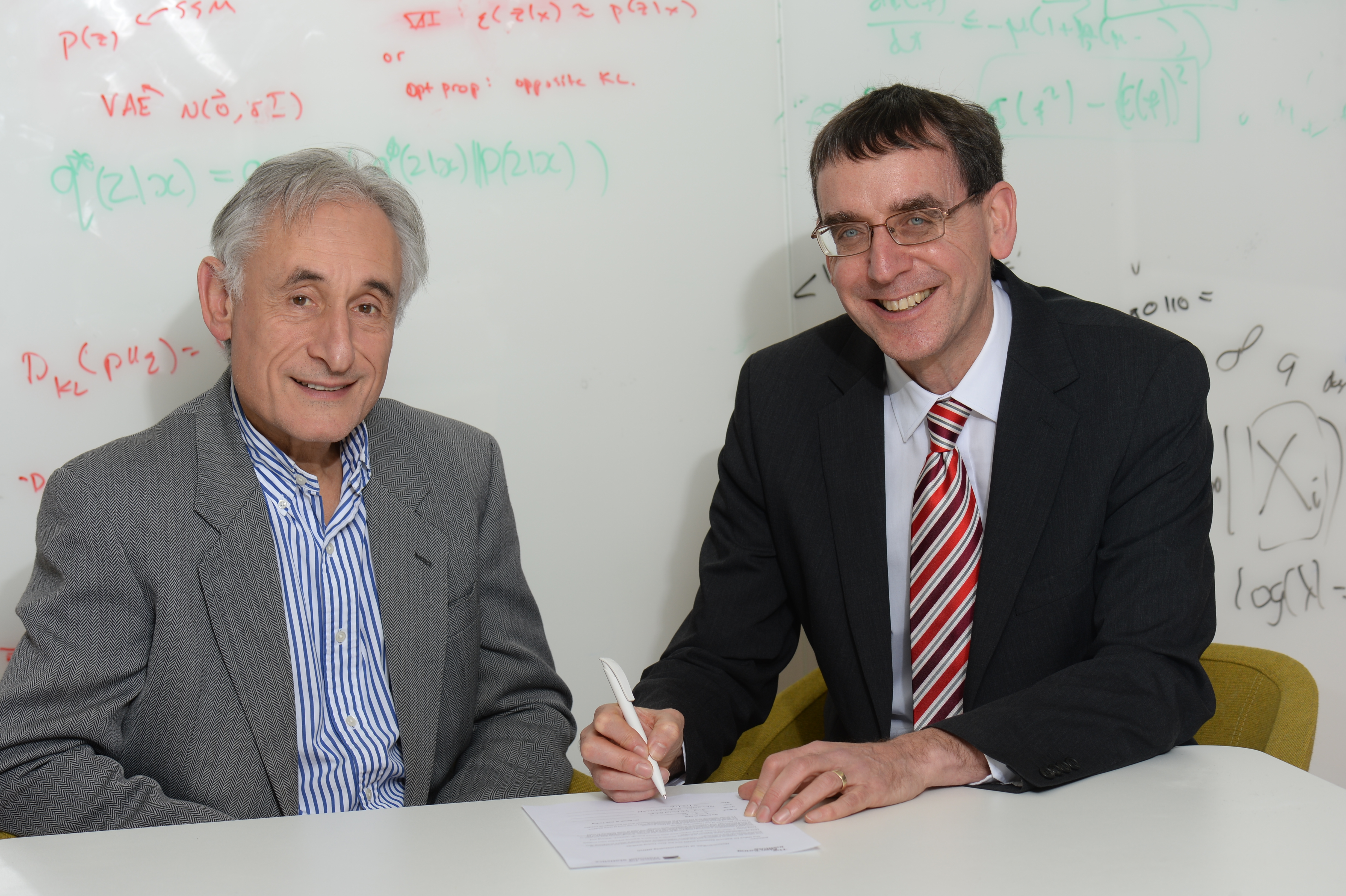 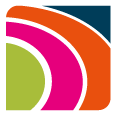 Research Partnerships
 MoUs agreed with multiple research partners including universities, research institutes and international stats authorities

Research Funding
 Bursaries for 7 MSc candidates in Data Science from October 2016
 PhD co-funding with partner universities from April 2017

Public Sector Partnerships
 Collaborations with national and devolved government including Cabinet Office, DEFRA, DCMS, DFID and Welsh Government
Alan Turing Institute Director Professor Andrew Blake and National Statistician John Pullinger, December 2016
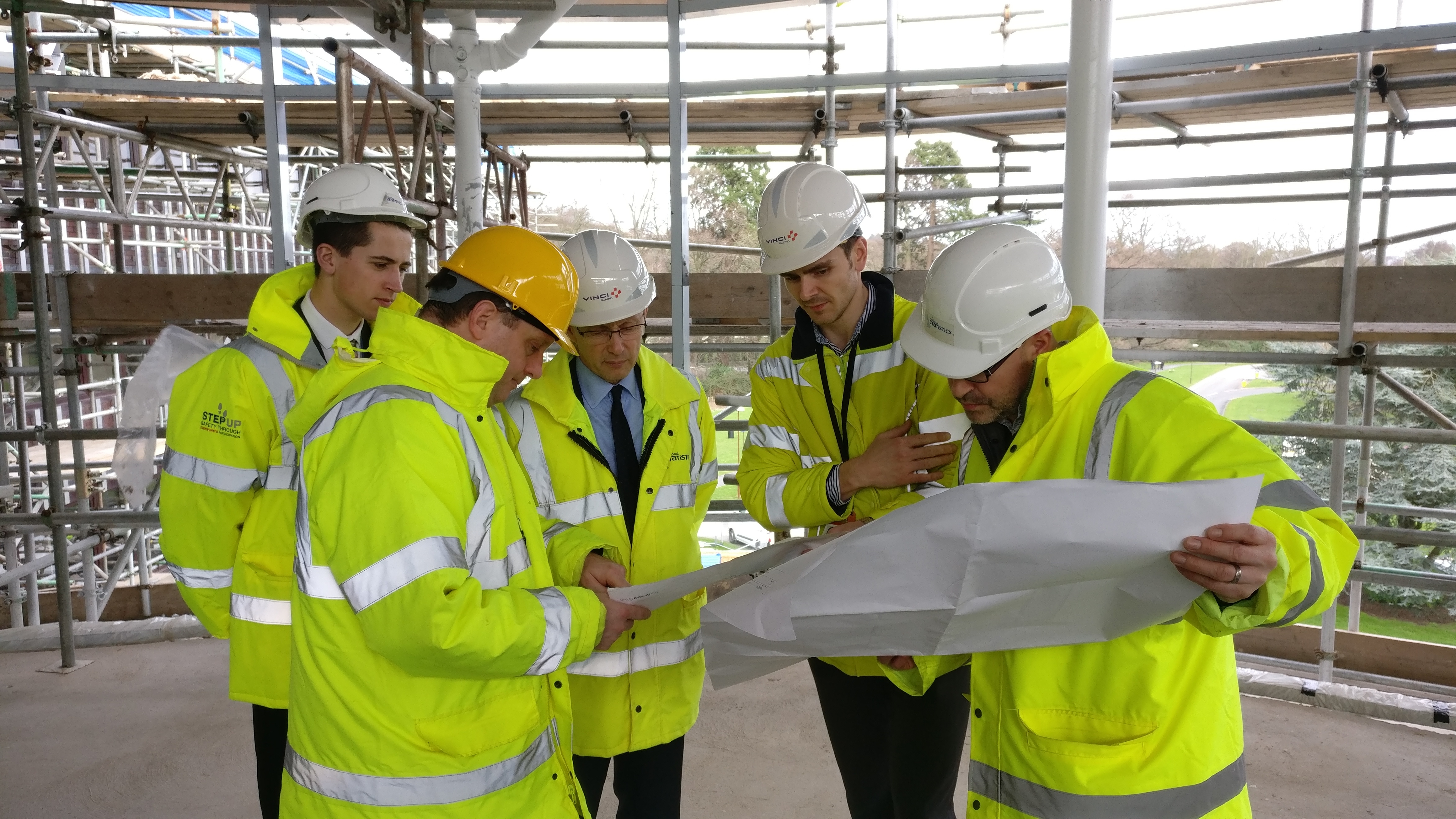 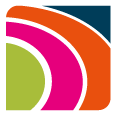 Building the Data Science Campus
 
 Funding approved in Mar 2016
 Start-up team in place in Jul 2016
 Temporary Campus open Aug 2016
 1st Data Scientist in Aug 2016
 1st Academic Manager in Sep 2016
 Research commenced in Sep 2016
 1st Apprentices in Nov 2016
 1st research output in Dec 2016
 MD joined in Jan 2017
 Headcount reached 26 FTE in Feb 2017
 Formal launch 27 March 2017 
 Move to bespoke Campus 31 May 2017
 Projected Headcount to reach 50-60 FTE by March 2018
UKSA Chair Sir Andrew Dilnot tours the Campus with Scott Howell, Jason Ryan and Tom Smith, March 2017
Data Science Campus
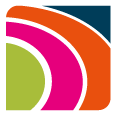 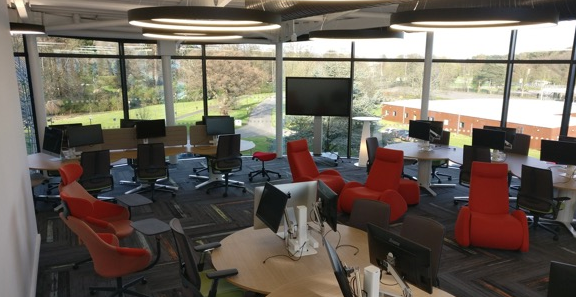 ONS Data Science Campus 
SYG Campws Gwyddor Data

email: datasciencecampus@ons.gov.uk
web: datasciencecampus.ons.gov.uk 
twitter: @DataSciCampus
Image credits:
London Transport workers: Gerry Cranham / Fox Photos / Hulton 					
WiFi pilot 2016: Transport for London: Archive / Getty Images
Data Science Venn Diagram, modified from Drew Conway:  http://drewconway.com/zia/2013/3/26/the-data-science-venn-diagram 
ONS images: D Johnson and ONS stock
UKSA Chair Sir Andrew Dilnot tours the Campus with Scott Howell, Jason Ryan and Tom Smith, March 2017